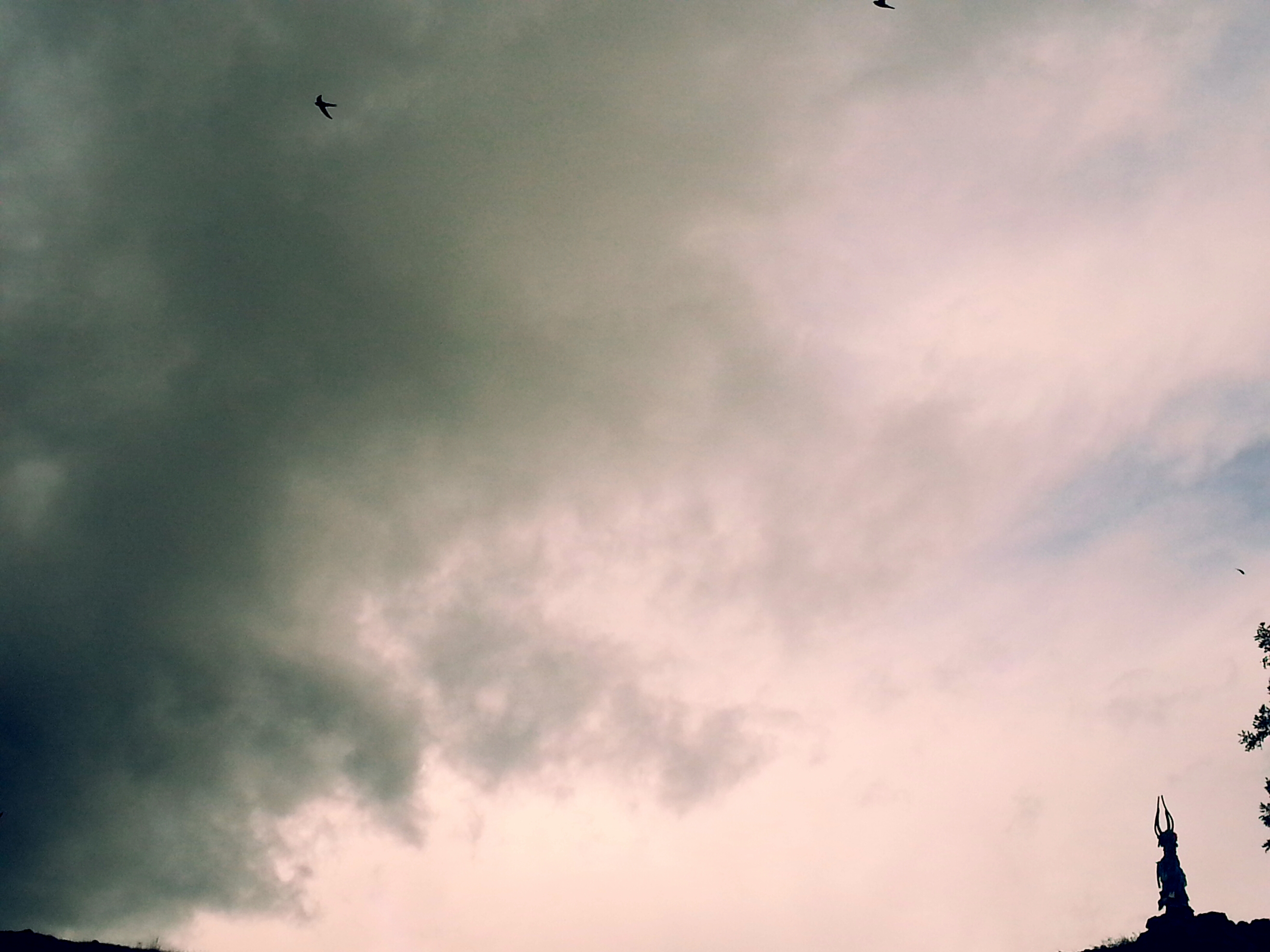 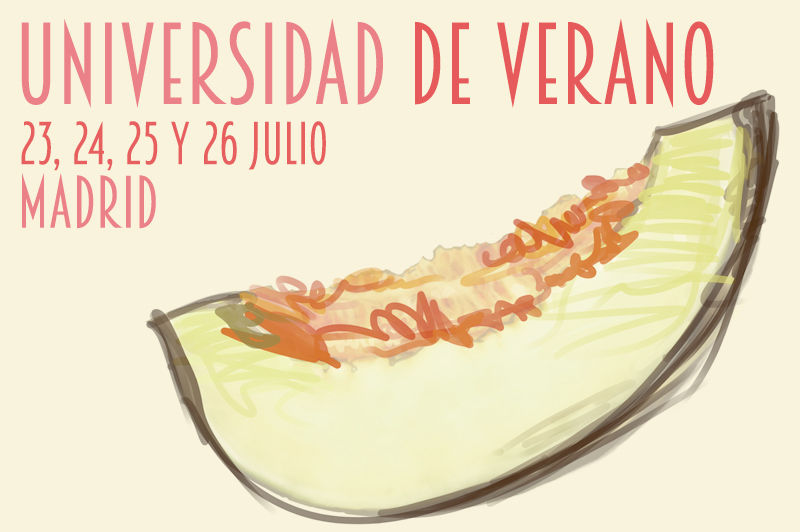 Sanidad pública, ¿podemos permitirnos la sanidad que tenemos?
Javier Padilla @javierpadillab 
javithink@gmail.com
Bienvenida Gala @bienveg
El lugar por donde empezar…
Los fundamentos que queremos
El oscuro debate de la sostenibilidad
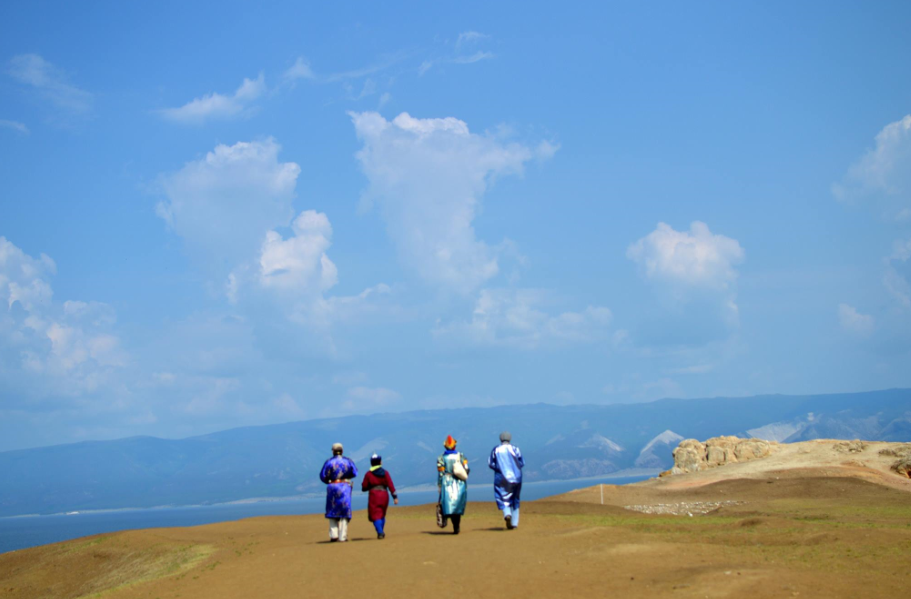 Hoja de ruta.
Principios y sostenibilidades.
1
El futuro económico del sistema sanitario
2
El futuro epidemiológico del sistema sanitario
3
El futuro político del sistema sanitario
4
Despedida y cierre
5
Hoja de ruta.
Principios y sostenibilidades.
1
El futuro económico del sistema sanitario
2
El futuro epidemiológico del sistema sanitario
3
El futuro político del sistema sanitario
4
Despedida y cierre
5
1
Los fundamentos que queremos
PRINCIPIOS FUNDAMENTALES.
Transparencia y participación.

Universalismo proporcional.

Salud desde todas las políticas.
1
Los fundamentos que queremos
PRINCIPIOS FUNDAMENTALES.
Abrir las ventanas para rendir cuentas.
Transparencia y participación.

Universalismo proporcional.

Salud desde todas las políticas.
1
Los fundamentos que queremos
PRINCIPIOS FUNDAMENTALES.
Transparencia y participación.

Universalismo proporcional.

Salud desde todas las políticas.
Salud para todxs, pero poniéndoselo más fácil a quien más lo necesita
1
Los fundamentos que queremos
PRINCIPIOS FUNDAMENTALES.
Transparencia y participación.

Universalismo proporcional.

Salud desde todas las políticas.
“Si los principales problemas de salud son sociales, así deben ser las soluciones” (G. Rose)
1
Los fundamentos que queremos
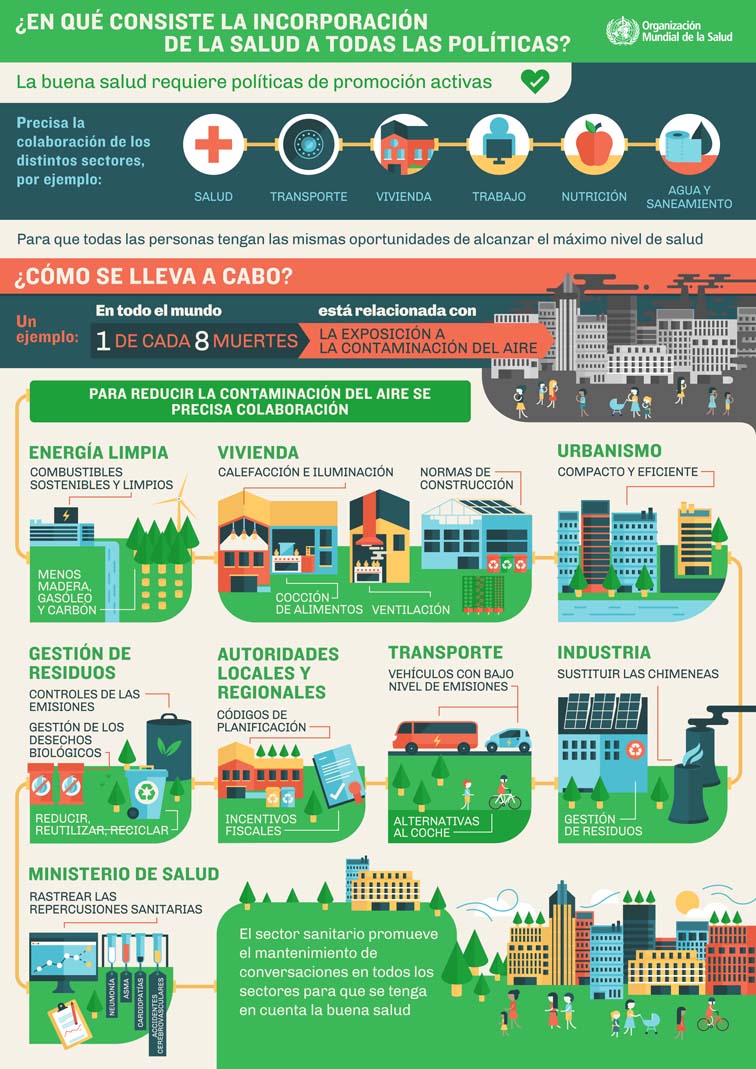 1
Los fundamentos que queremos
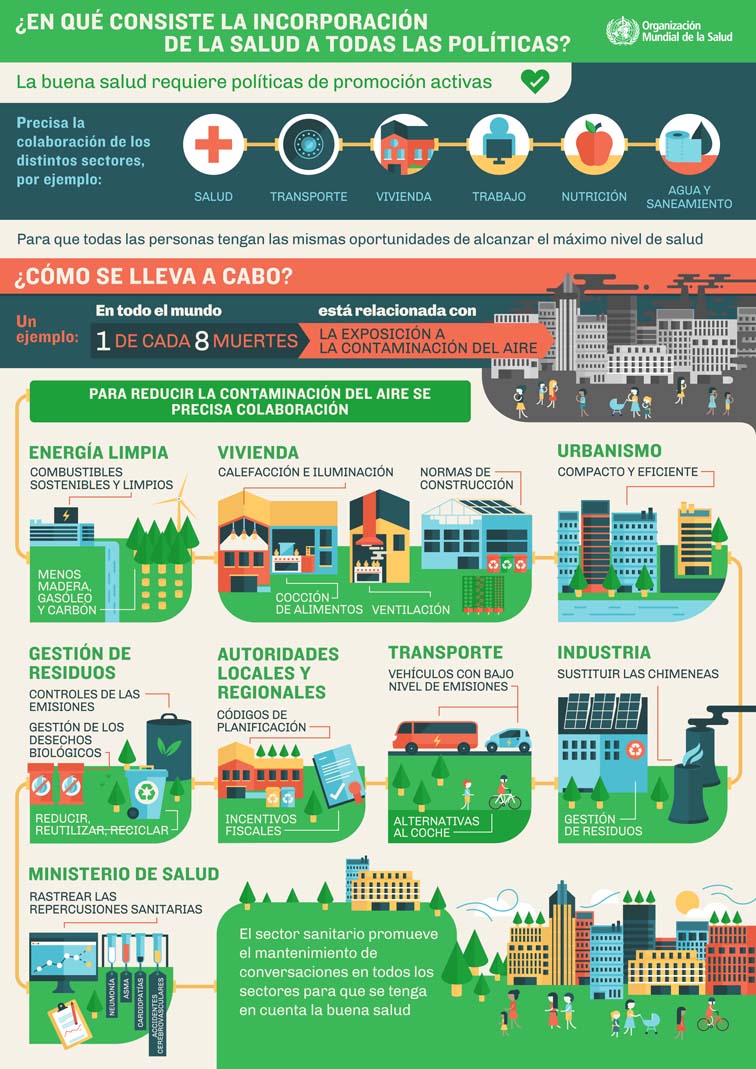 1
Los fundamentos que queremos
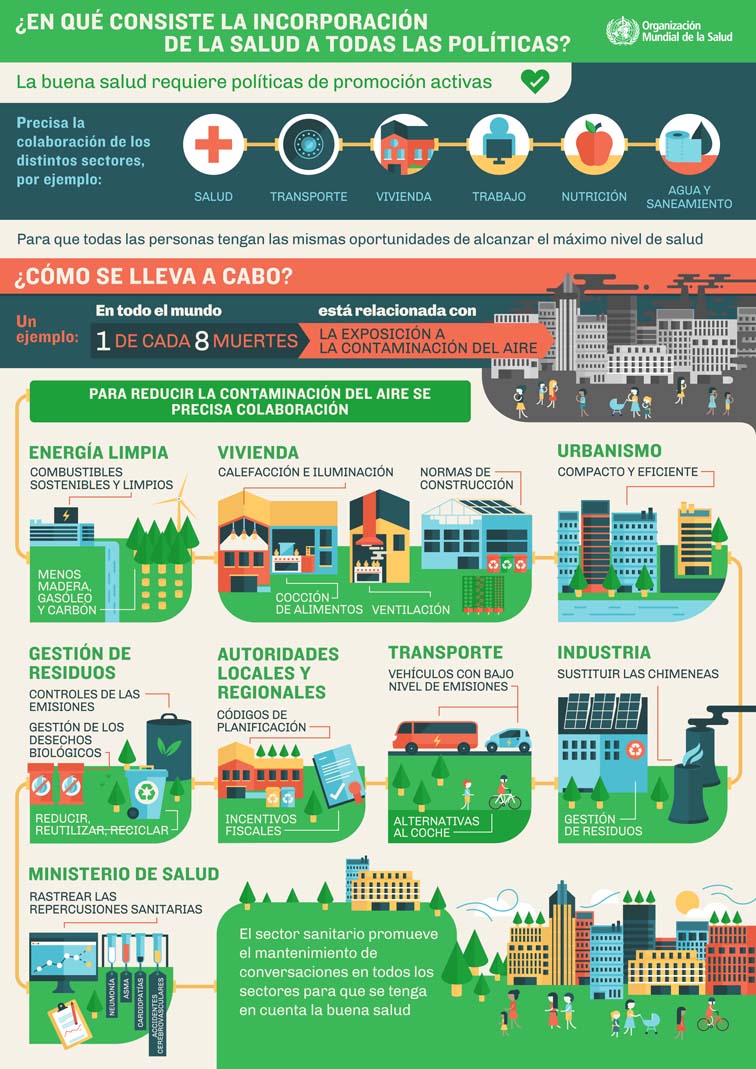 1
Los fundamentos que queremos
"... encontramos el problema urgente de extender la justicia a todos los ciudadanos del mundo, de desarrollar un modelo teórico de un mundo justo en su totalidad, donde los accidentes de nacimiento y de origen nacional no viciaran desde el principio y en todos los sentidos las opciones vitales de las personas. En la medida en que todas las grandes teorías occidentales de la justicia social parten del Estado-nación como una unidad básica, es probable que necesitemos también nuevas estructuras teóricas para pensar de forma adecuada este problema."
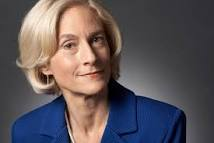 Martha Nussbaum. Las fronteras de la justicia.
La sostenibilidad del sistema sanitario
1
¿Qué incluye la cobertura sanitaria universal? ¿A quién incluye? ¿Cuánto debe pagar la población que acceda a los servicios?
La sostenibilidad del sistema sanitario
1
¿Qué incluye la cobertura sanitaria universal? ¿A quién incluye? ¿Cuánto debe pagar la población que acceda a los servicios?
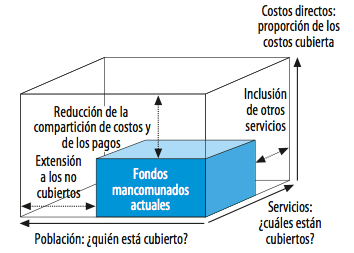 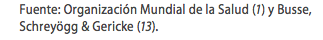 La sostenibilidad del sistema sanitario
1
¿Cómo caminar hacia la universalidad de forma equitativa y efectiva?
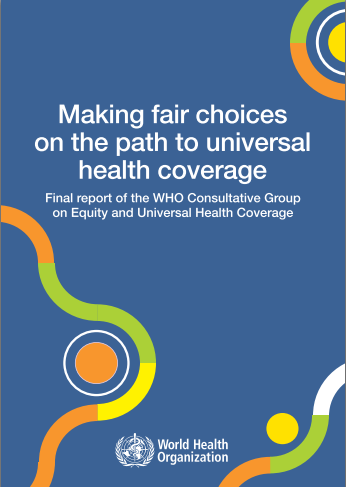 Tres aspectos fundamentales:
Categorizar los servicios según su prioridad, según criterios de coste-efectividad, beneficio a los más desprotegidos y protección del riesgo financiero.
Expandir la cobertura para todas las personas primero en los servicios de alta prioridad (incrementar pre-pagos, eliminar co-pagos).
Durante ese proceso, asegurarse de que los más desaventajados no se quedan fuera del sistema (cuidado con poblaciones rurales).
Hoja de ruta.
Principios y sostenibilidades.
1
El futuro económico del sistema sanitario
2
El futuro epidemiológico del sistema sanitario
3
El futuro político del sistema sanitario
4
Despedida y cierre
5
Amenazas en el ámbito de lo económico
2
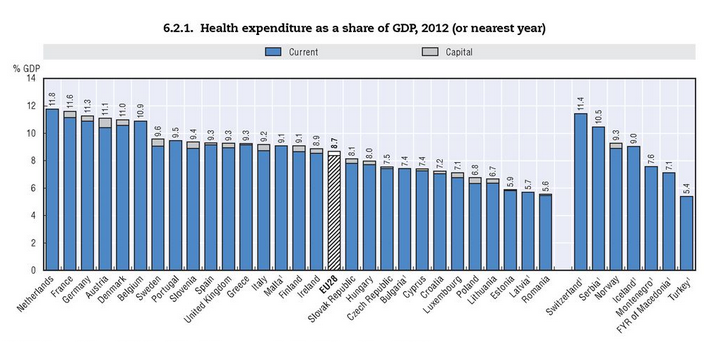 Fuente. Health at a glance. 2014. OCDE.
Amenazas en el ámbito de lo económico
2
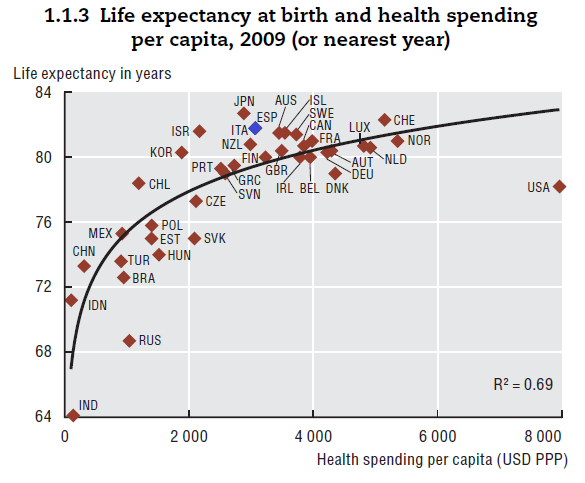 Amenazas en el ámbito de lo económico
2
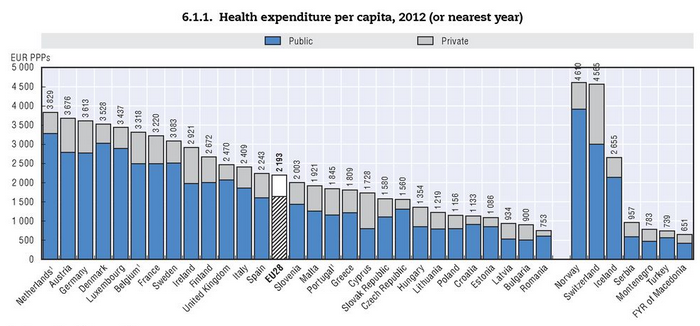 Fuente. Health at a glance. 2014. OCDE.
Amenazas en el ámbito de lo económico
2
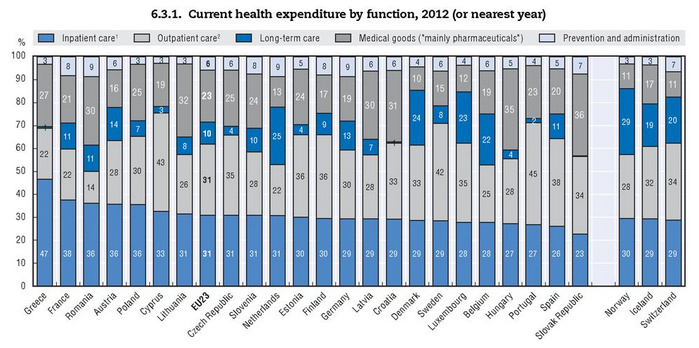 Fuente. Health at a glance. 2014. OCDE.
Amenazas en el ámbito de lo económico
2
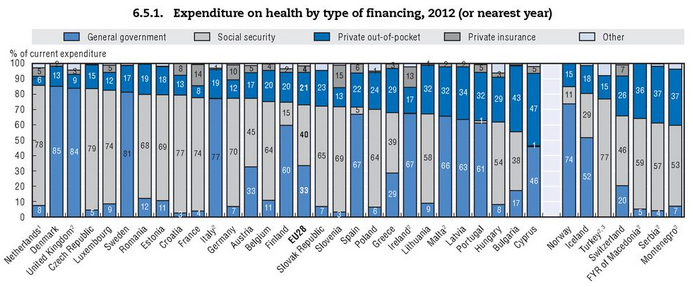 Fuente. Health at a glance. 2014. OCDE.
Amenazas en el ámbito de lo económico
2
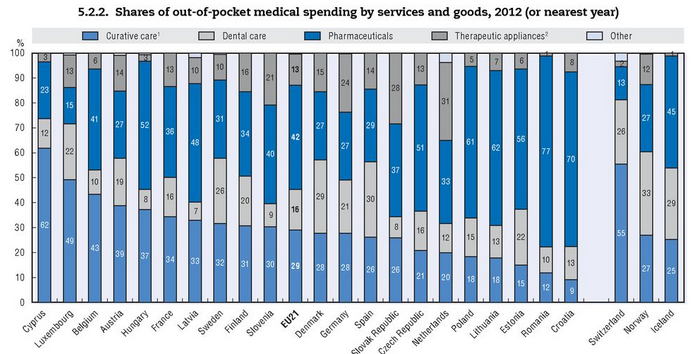 Fuente. Health at a glance. 2014. OCDE.
Amenazas en el ámbito de lo económico
2
¿Podemos resumir la trayectoria del gasto sanitario en un par de gráficas?
Amenazas en el ámbito de lo económico
2
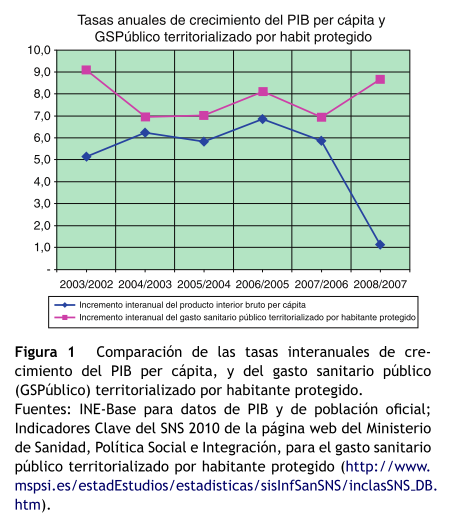 +
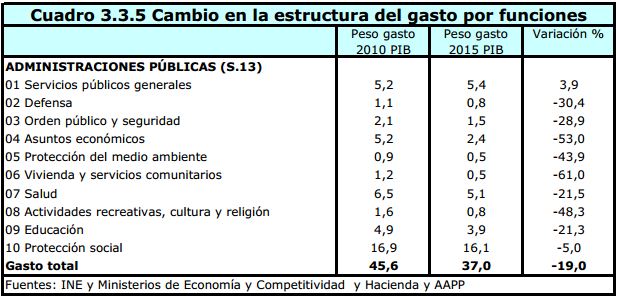 Amenazas en el ámbito de lo económico
2
Los años antes de la crisis económica…
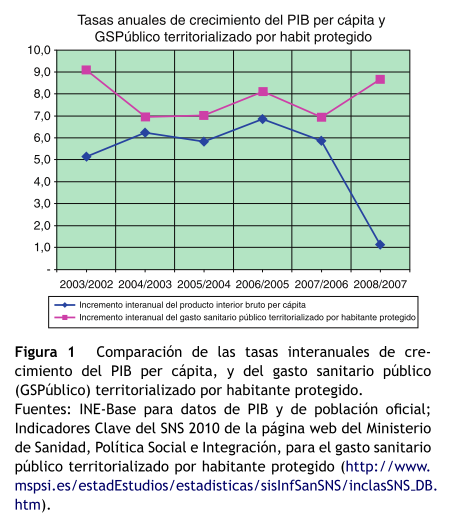 Amenazas en el ámbito de lo económico
2
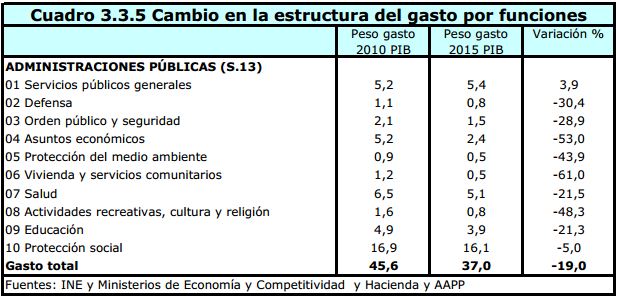 … los años de la crisis económica.
Amenazas en el ámbito de lo económico
2
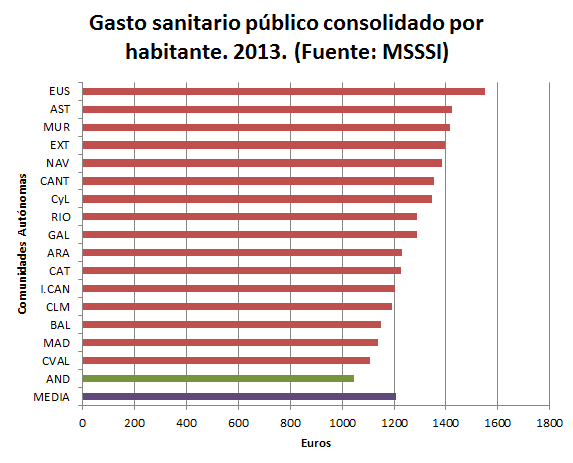 Amenazas en el ámbito de lo económico
2
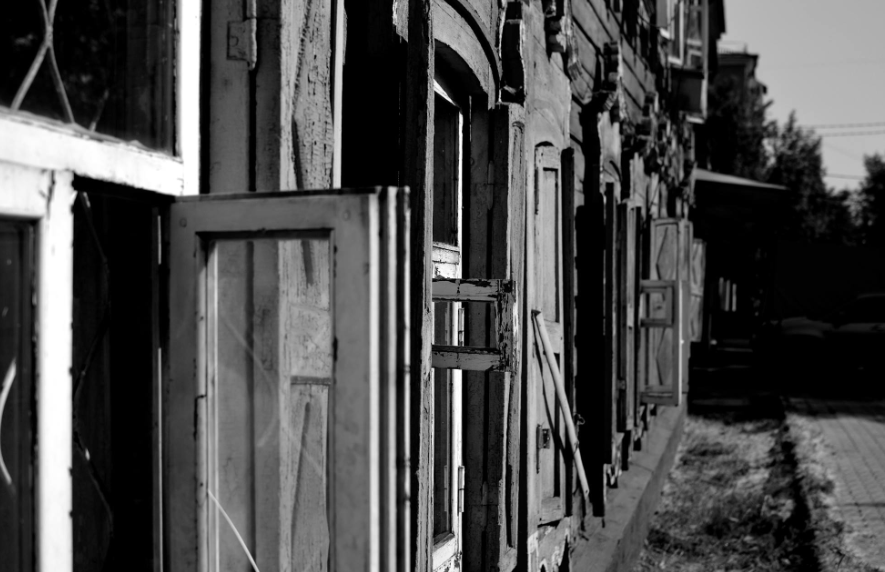 Gasto sanitario tiende a crecer por:
Introducción prestaciones nuevas.
Envejecimiento poblacional (¿?)
Efectos del crecimiento económico.
Hoja de ruta.
Principios y sostenibilidades.
1
El futuro económico del sistema sanitario
2
El futuro epidemiológico del sistema sanitario
3
El futuro político del sistema sanitario
4
Despedida y cierre
5
Amenazas en el ámbito de lo epidemiológico
3
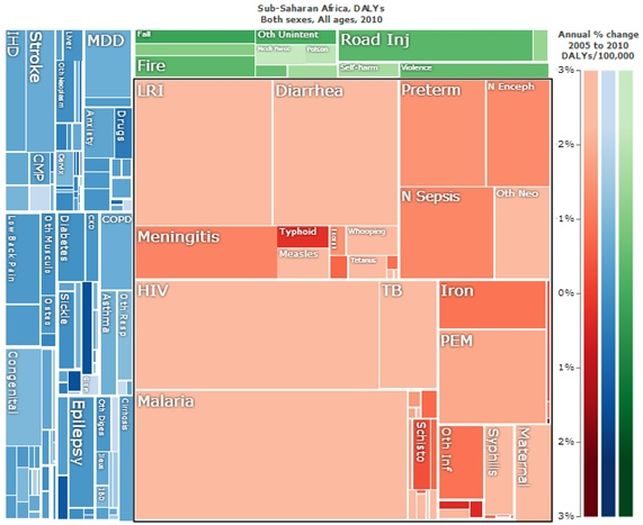 Fuente: Global Burden Disease Compare http://vizhub.healthdata.org/gbd-compare/
Amenazas en el ámbito de lo epidemiológico
3
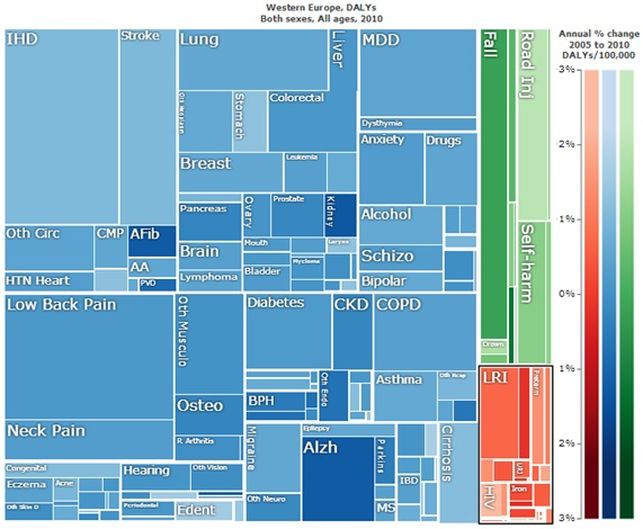 Fuente: Global Burden Disease Compare http://vizhub.healthdata.org/gbd-compare/
Amenazas en el ámbito de lo epidemiológico
3
Europa
África subsahariana
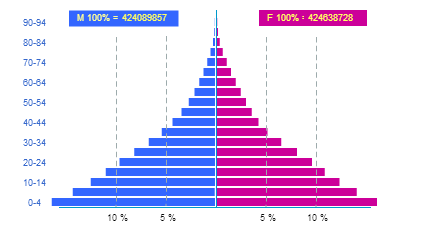 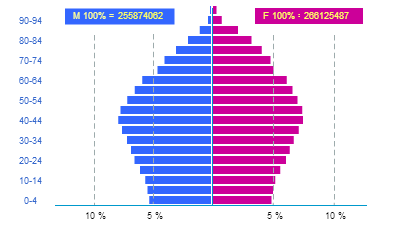 Fuente: www.visualinfoglobal.com
Amenazas en el ámbito de lo epidemiológico
3
Europa
África subsahariana
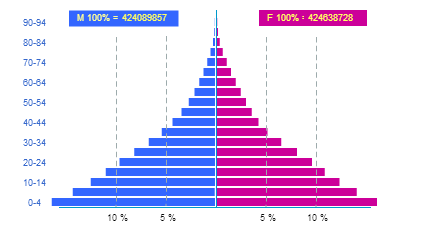 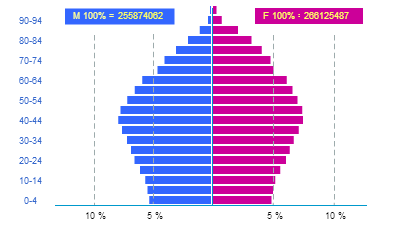 ¿Ambos tipos de sociedad necesitarán el mismo tipo de asistencia sanitaria?
Fuente: www.visualinfoglobal.com
Amenazas en el ámbito de lo epidemiológico
3
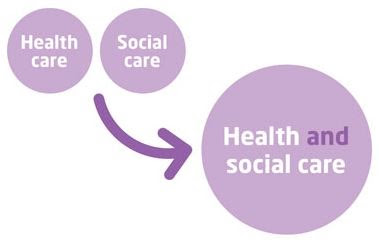 Fuente: King’s Fund
Amenazas en el ámbito de lo epidemiológico
3
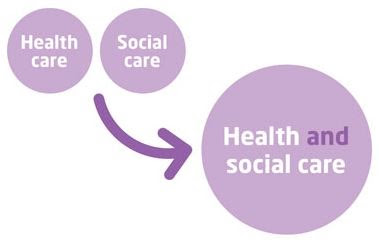 Ni socializar lo médico ni medicalizar lo social.
Fuente: King’s Fund
Amenazas en el ámbito de lo epidemiológico
3
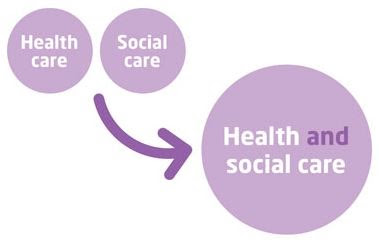 Propuestas para la integración.
Integración territorial.
Integración presupuestaria.
Abandonar el vestigio caritativo de los servicios sociales.
Fuente: King’s Fund
Hoja de ruta.
Principios y sostenibilidades.
1
El futuro económico del sistema sanitario
2
El futuro epidemiológico del sistema sanitario
3
El futuro político del sistema sanitario
4
Despedida y cierre
5
Amenazas en el ámbito de lo político
4
¿Qué queremos decir cuando hablamos de que un sistema sanitario es público o privado?
Financiación
Propiedad
Control
Gestión
Amenazas en el ámbito de lo político
4
¿Qué queremos decir cuando hablamos de que un sistema sanitario es público o privado?
Financiación
Propiedad
Control
Gestión
Ley 15/97
Amenazas en el ámbito de lo político
4
¿Qué queremos decir cuando hablamos de que un sistema sanitario es público o privado?
VENTAJAS DE LOS “NUEVOS MODELOS DE GESTIÓN”
Construcción de infraestructuras sin que el Estado se endeude.
Transferencia de riesgos a la empresa privada.
Empresas: disminuyen carácter cíclico de sus negocios.
Financiación
Propiedad
Control
Gestión
INCONVENIENTES DE LOS “NUEVOS MODELOS DE GESTIÓN”
La realidad supera a la ficción…
Problemas en aseguramiento de calidad y control de costes.
El Estado como red de seguridad.
El problema de las perspectivas (lo veremos posteriormente)
Ley 15/97
Amenazas en el ámbito de lo político
4
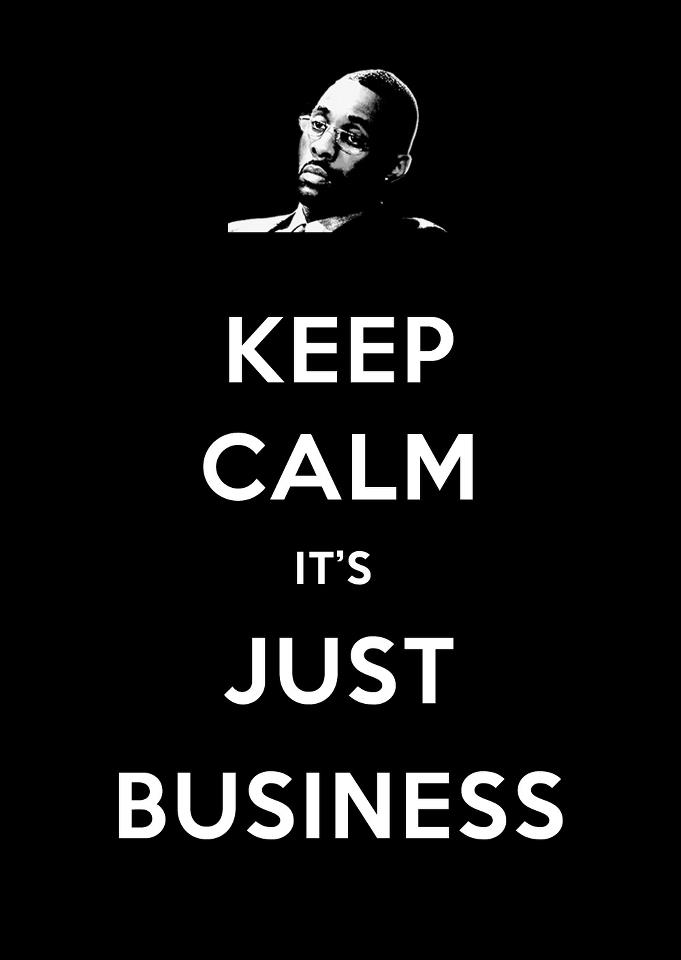 ¿Qué queremos decir cuando hablamos de que un sistema sanitario es público o privado?
VENTAJAS DE LOS “NUEVOS MODELOS DE GESTIÓN”
Construcción de infraestructuras sin que el Estado se endeude.
Transferencia de riesgos a la empresa privada.
Empresas: disminuyen carácter cíclico de sus negocios.
Financiación
Propiedad
Control
Gestión
INCONVENIENTES DE LOS “NUEVOS MODELOS DE GESTIÓN”
La realidad supera a la ficción…
Problemas en aseguramiento de calidad y control de costes.
El Estado como red de seguridad.
El problema de las perspectivas (lo veremos posteriormente)
Ley 15/97
Amenazas en el ámbito de lo político
4
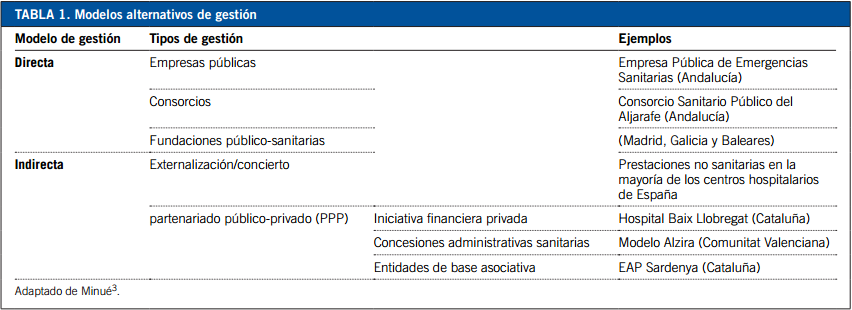 Padilla J. La privatización de la sanidad: calidad, costes y matices. FMC 2013;20(6):313-5
Amenazas en el ámbito de lo político
4
¿Supone la privatización de la gestión una mejora en resultados en salud (efectividad) o un mejor uso de los recursos (eficiencia?
Amenazas en el ámbito de lo político
4
¿Supone la privatización de la gestión una mejora en resultados en salud (efectividad) o un mejor uso de los recursos (eficiencia?
Quercioli C, Messina G, Basu S, et al. J Epidemiol Community Health (2012). doi:10.1136/jech-2011-200640
Amenazas en el ámbito de lo político
4
¿Supone la privatización de la gestión una mejora en resultados en salud (efectividad) o un mejor uso de los recursos (eficiencia?
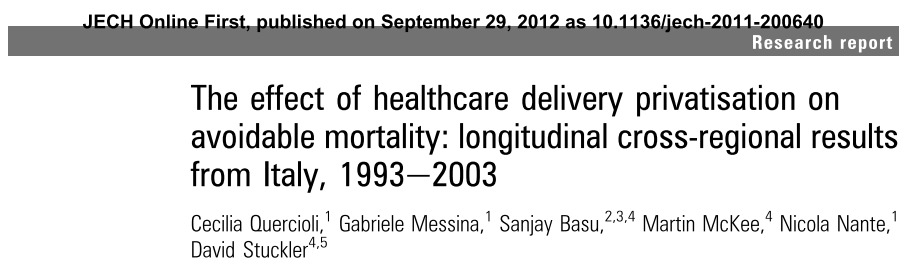 Quercioli C, Messina G, Basu S, et al. J Epidemiol Community Health (2012). doi:10.1136/jech-2011-200640
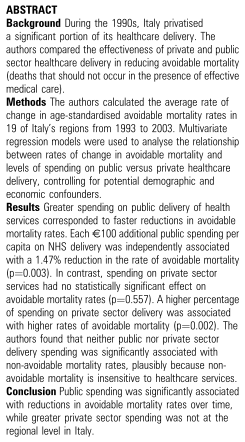 Amenazas en el ámbito de lo político
4
¿Supone la privatización de la gestión una mejora en resultados en salud (efectividad) o un mejor uso de los recursos (eficiencia?
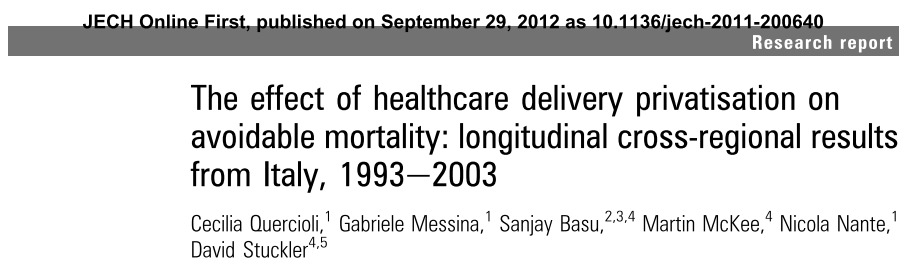 Quercioli C, Messina G, Basu S, et al. J Epidemiol Community Health (2012). doi:10.1136/jech-2011-200640
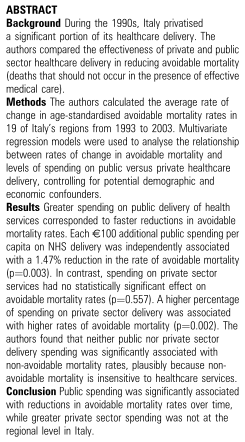 Amenazas en el ámbito de lo político
4
¿Supone la privatización de la gestión una mejora en resultados en salud (efectividad) o un mejor uso de los recursos (eficiencia?
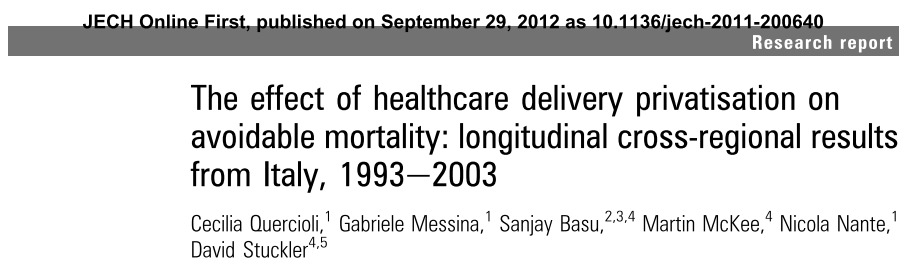 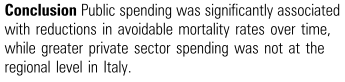 Quercioli C, Messina G, Basu S, et al. J Epidemiol Community Health (2012). doi:10.1136/jech-2011-200640
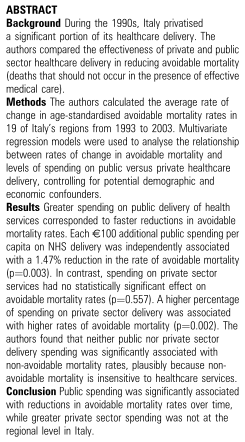 Amenazas en el ámbito de lo político
4
¿Supone la privatización de la gestión una mejora en resultados en salud (efectividad) o un mejor uso de los recursos (eficiencia?
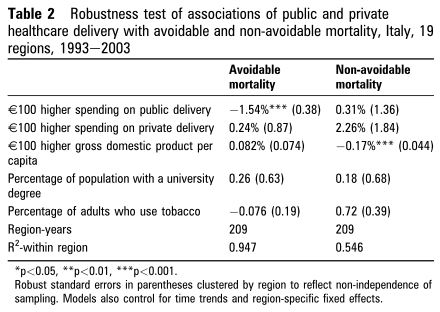 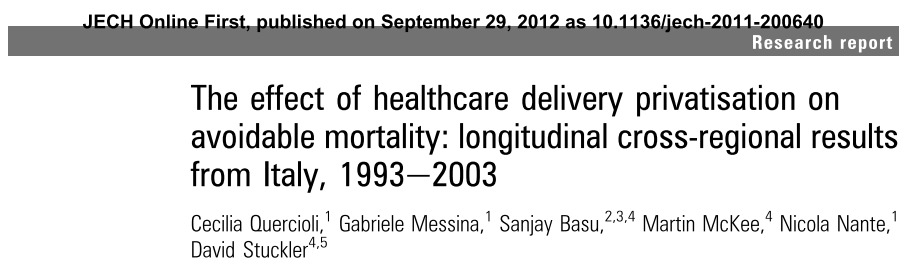 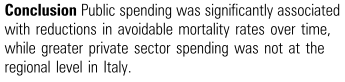 Quercioli C, Messina G, Basu S, et al. J Epidemiol Community Health (2012). doi:10.1136/jech-2011-200640
Amenazas en el ámbito de lo político
4
¿Supone la privatización de la gestión una mejora en resultados en salud (efectividad) o un mejor uso de los recursos (eficiencia)?
Amenazas en el ámbito de lo político
4
¿Supone la privatización de la gestión una mejora en resultados en salud (efectividad), estabilidad del sistema sanitario (seguridad) o mejor uso de los recursos (eficiencia)?
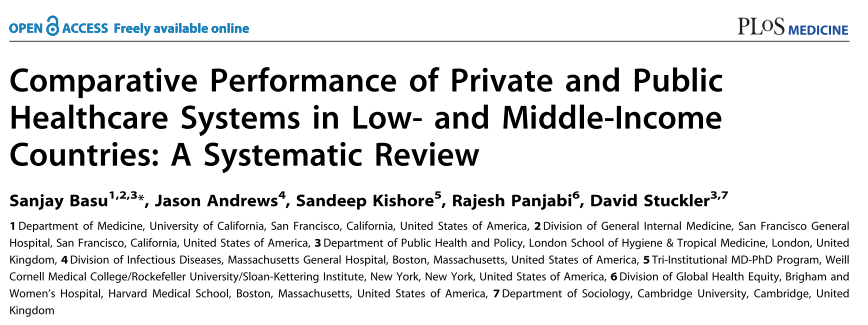 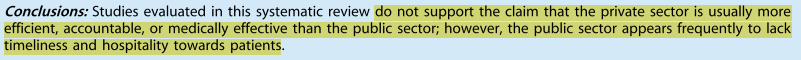 Amenazas en el ámbito de lo político
4
¿Supone la privatización de la gestión una mejora en resultados en salud (efectividad), estabilidad del sistema sanitario (seguridad) o mejor uso de los recursos (eficiencia)?
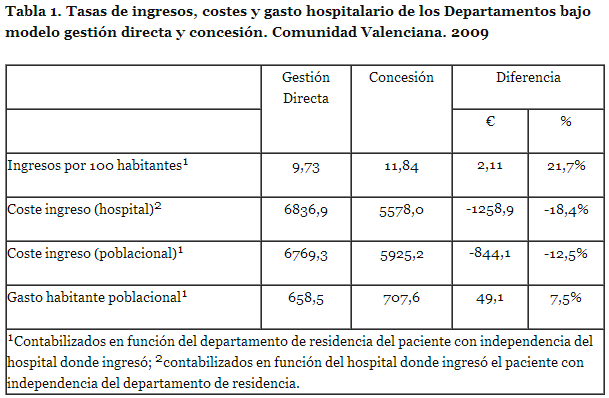 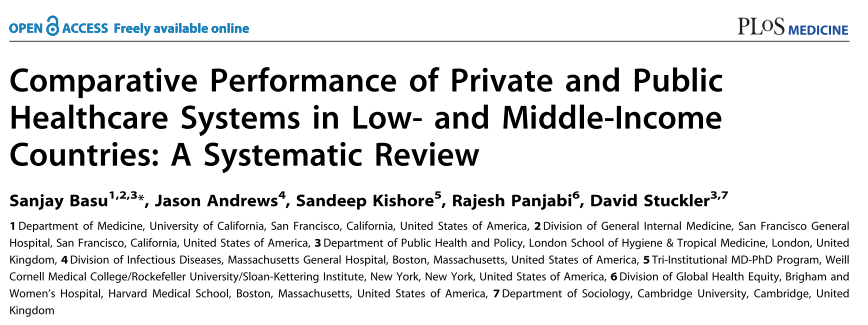 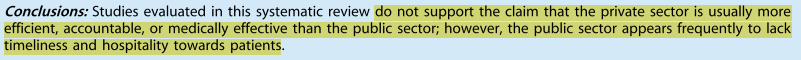 Datos de estudio de Peiró S, Meneu R., publicados en el blog “Nada Es Gratis” (http://www.fedeablogs.net/economia/?p=27263)
Amenazas en el ámbito de lo político
4
¿Supone la privatización de la gestión una mejora en resultados en salud (efectividad), estabilidad del sistema sanitario (seguridad) o mejor uso de los recursos (eficiencia)?
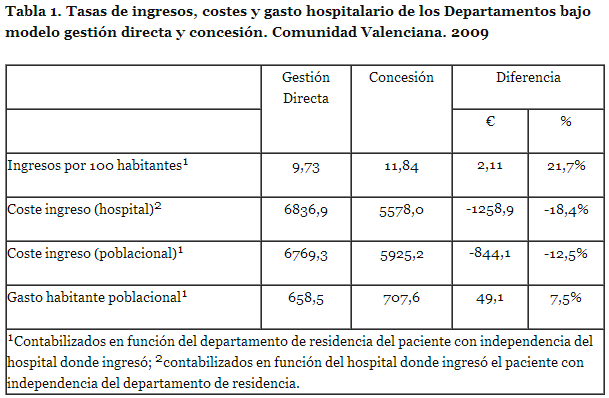 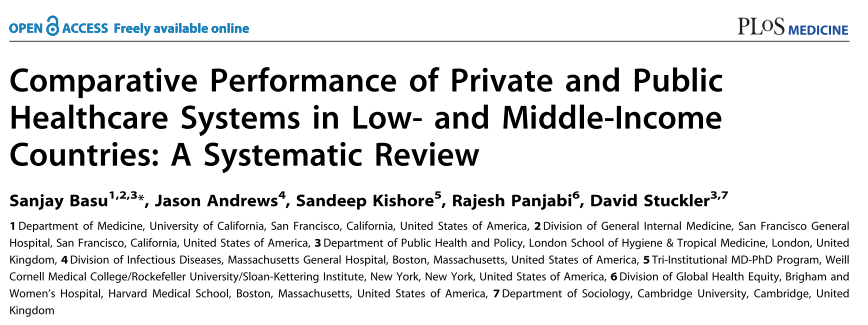 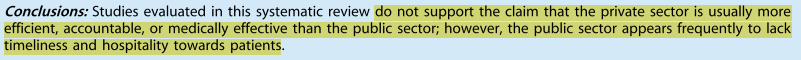 Datos de estudio de Peiró S, Meneu R., publicados en el blog “Nada Es Gratis” (http://www.fedeablogs.net/economia/?p=27263)
Amenazas en el ámbito de lo político
4
¿Supone la privatización de la gestión una mejora en resultados en salud (efectividad), estabilidad del sistema sanitario (seguridad) o mejor uso de los recursos (eficiencia)?
Comunidad Valenciana. Año 2013.  Centros de gestión privada.
Según gasto sanitario consolidado le correspondería bajada del 10% de la capita.
Según contrato una subida vinculada al IPC.

¿Resultado?... Incremento del 3’3% (tras mediación judicial)
Amenazas en el ámbito de lo político
4
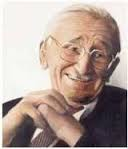 We must face the fact that the preservation of individual freedom is incompatible with a full satisfaction of our views of distributive justice.
F. A. von Hayek.
Amenazas en el ámbito de lo político
4
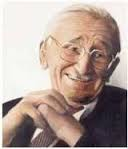 We must face the fact that the preservation of individual freedom is incompatible with a full satisfaction of our views of distributive justice.
F. A. von Hayek.
¿Existe realmente un compromiso (trade-off) entre equidad y eficiencia/libertad en salud?
Amenazas en el ámbito de lo político
4
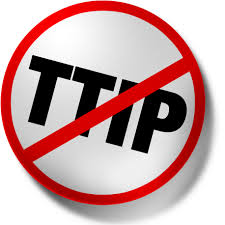 El TTIP, ¿una amenaza para los sistemas sanitarios y la salud pública?
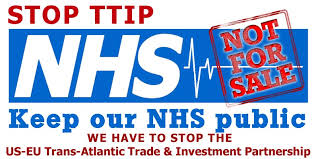 Amenazas en el ámbito de lo político
4
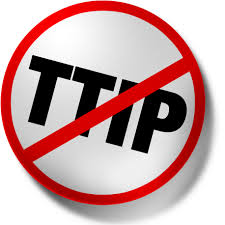 El TTIP, ¿una amenaza para los sistemas sanitarios y la salud pública?
A nivel de regulación en protección de la salud.
A nivel de la interacción estado-empresa.
A nivel de blindar procesos de liberalización  There is no alternative.
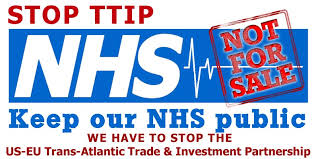 Hoja de ruta.
Principios y sostenibilidades.
1
El futuro económico del sistema sanitario
2
El futuro epidemiológico del sistema sanitario
3
El futuro político del sistema sanitario
4
Despedida y cierre
5
Retomando y cerrando
5
1. La sanidad pública NO es políticamente neutra.
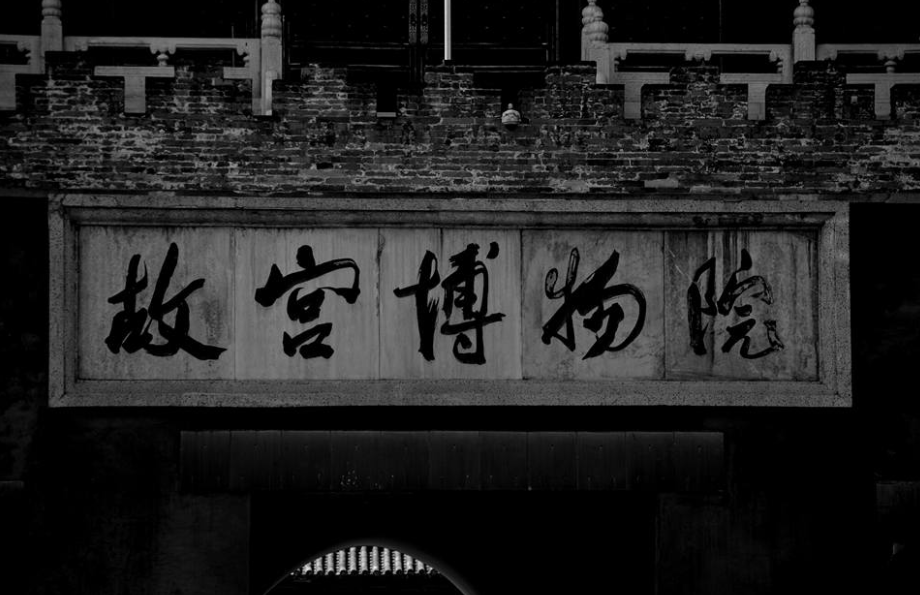 2. Existen tensiones crecientes para disminuir la universalidad, amplitud y gratuidad en el punto de asistencia de la sanidad pública.
3. Es necesario conjugar lo técnico y lo activista para generar y expandir alternativas de mejora.
Reflexiones finales (o cíclicamente iniciales).
5
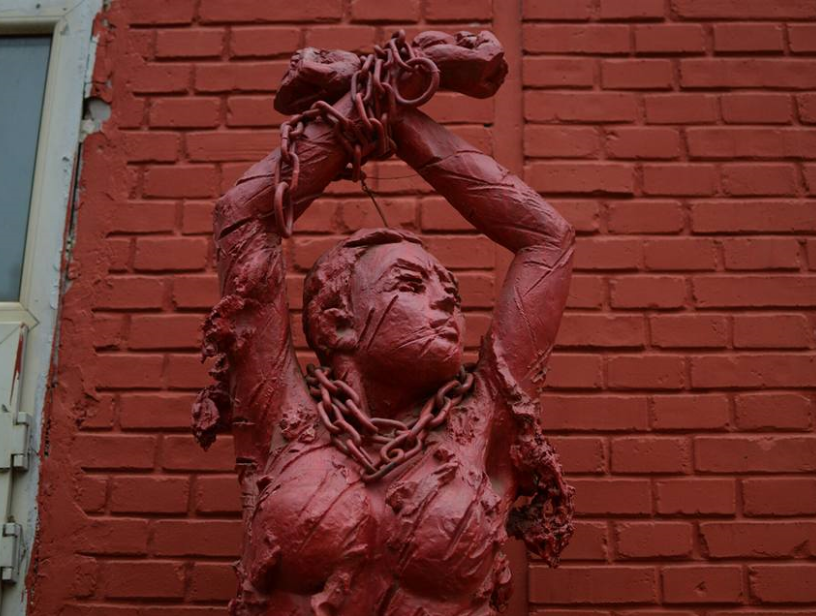 1. Insistir en “caminar con los que van más despacio”  mayores, diversidad funcional, pacientes psiquiátricos.
2. Generar discursos que sobrepasen los discursos abismales (B. Santos).
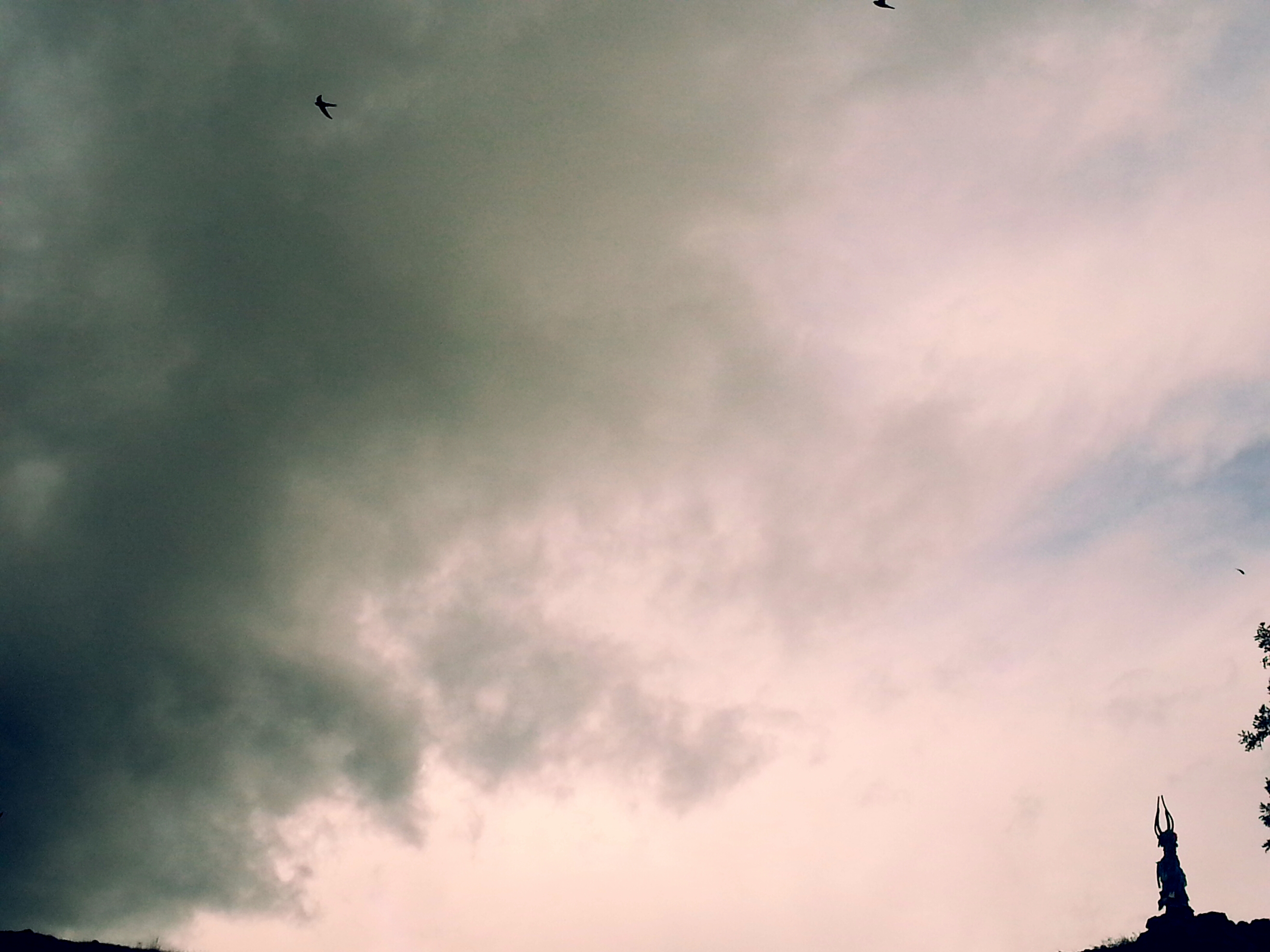 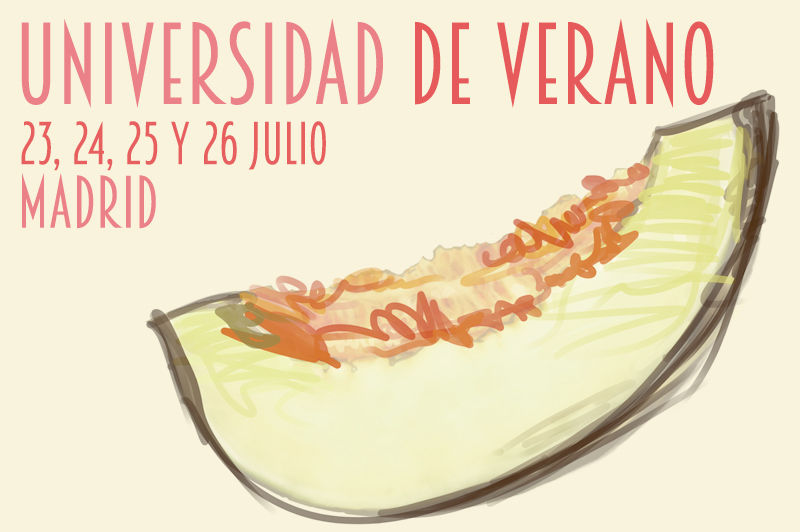 Sanidad pública, ¿podemos permitirnos la sanidad que tenemos?
Javier Padilla @javierpadillab 
javithink@gmail.com
Bienvenida Gala @bienveg